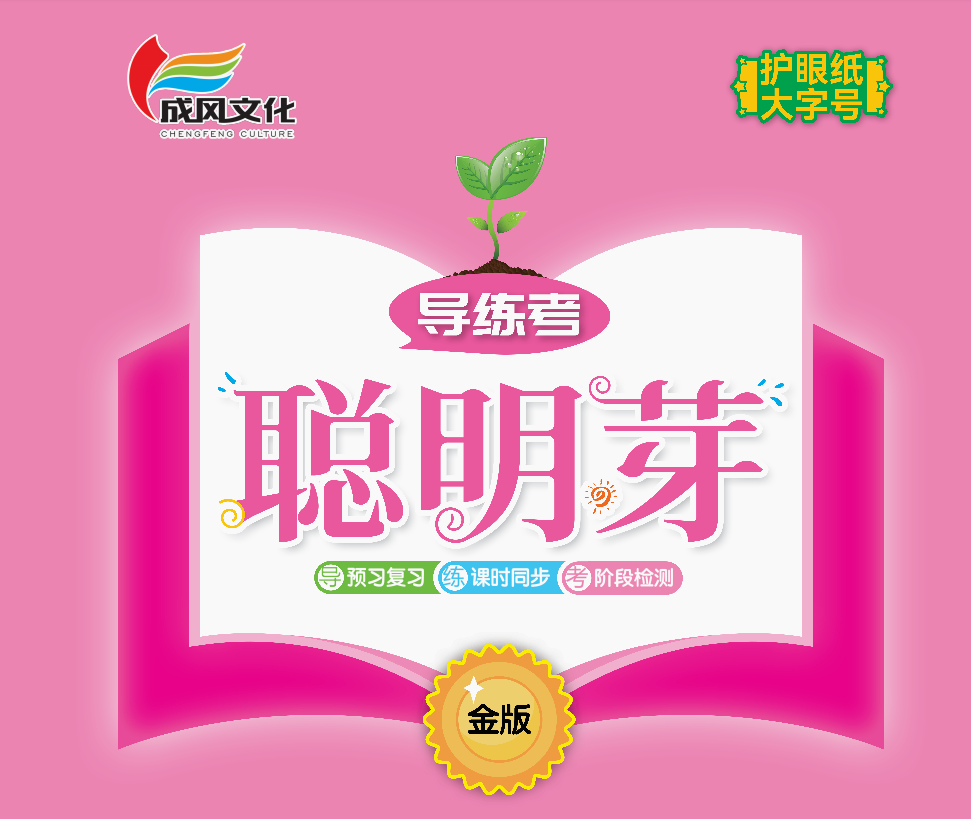 第六单元    阅读
语文园地六
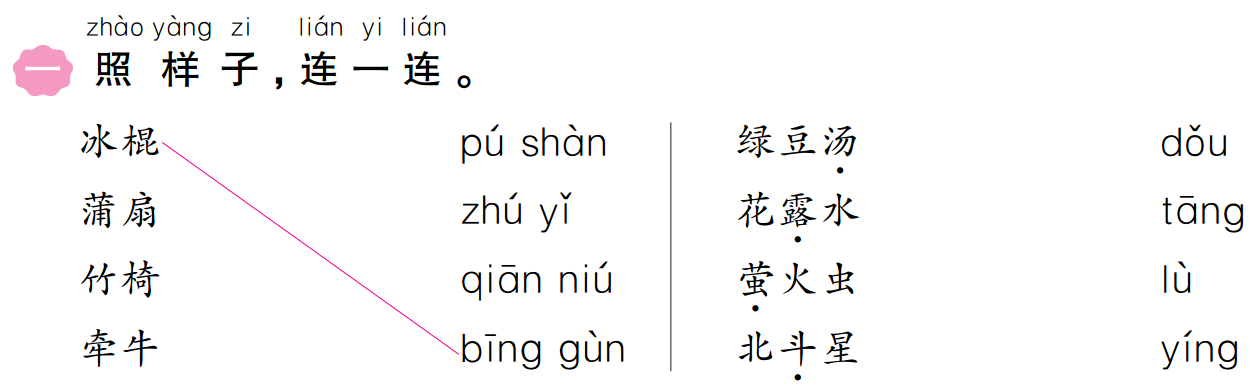 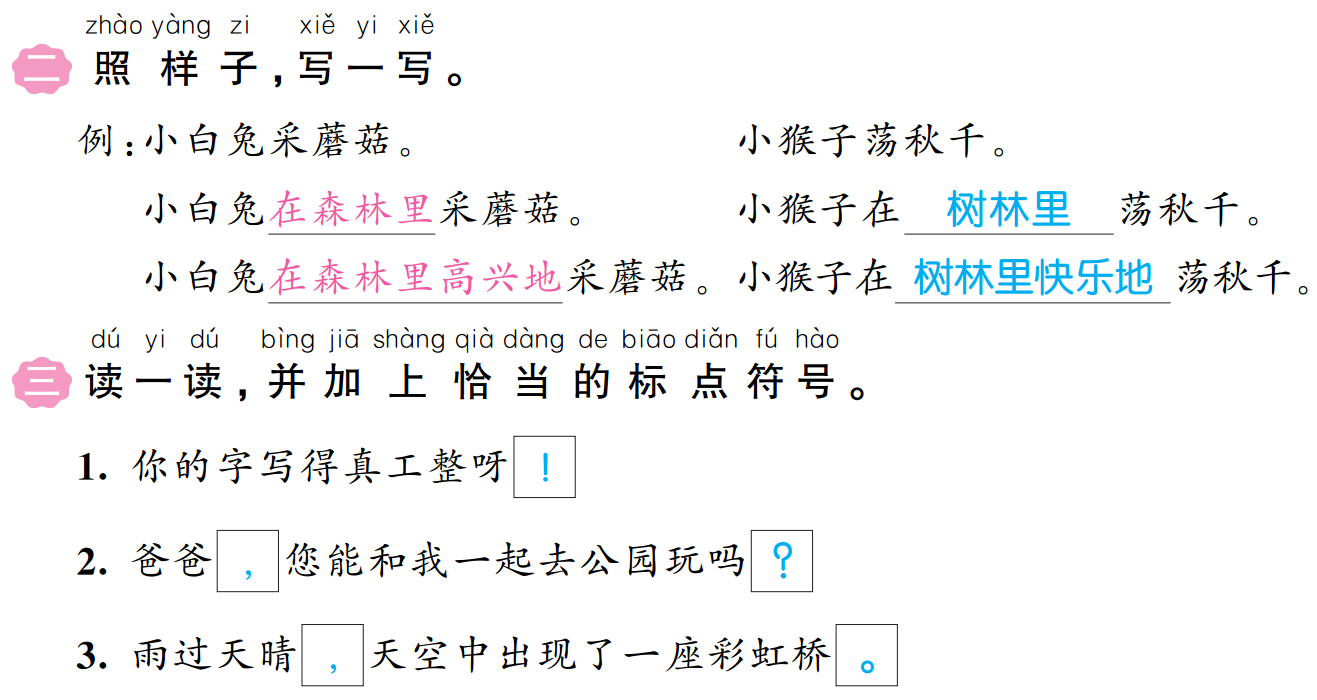 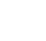 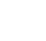 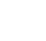 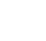 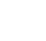 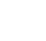 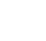 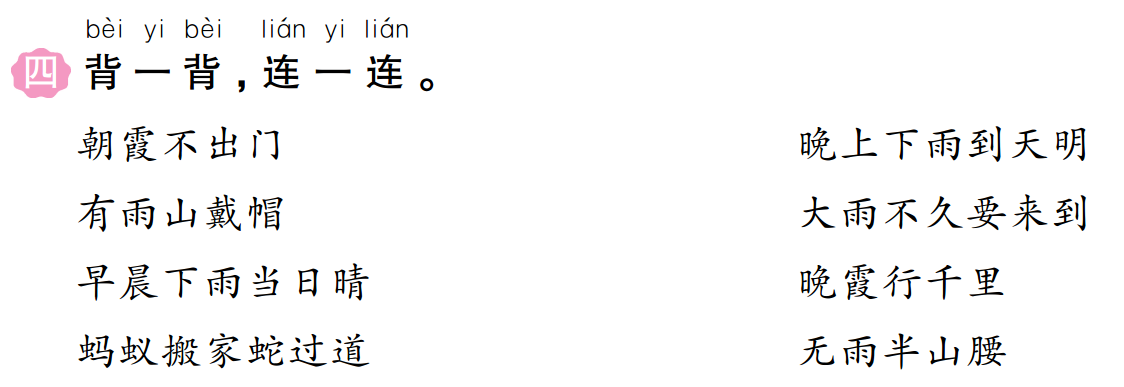 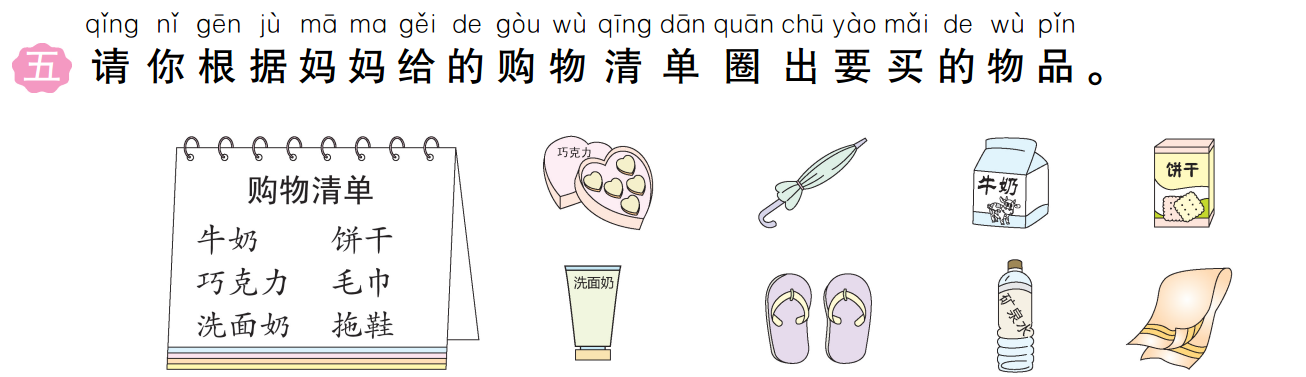 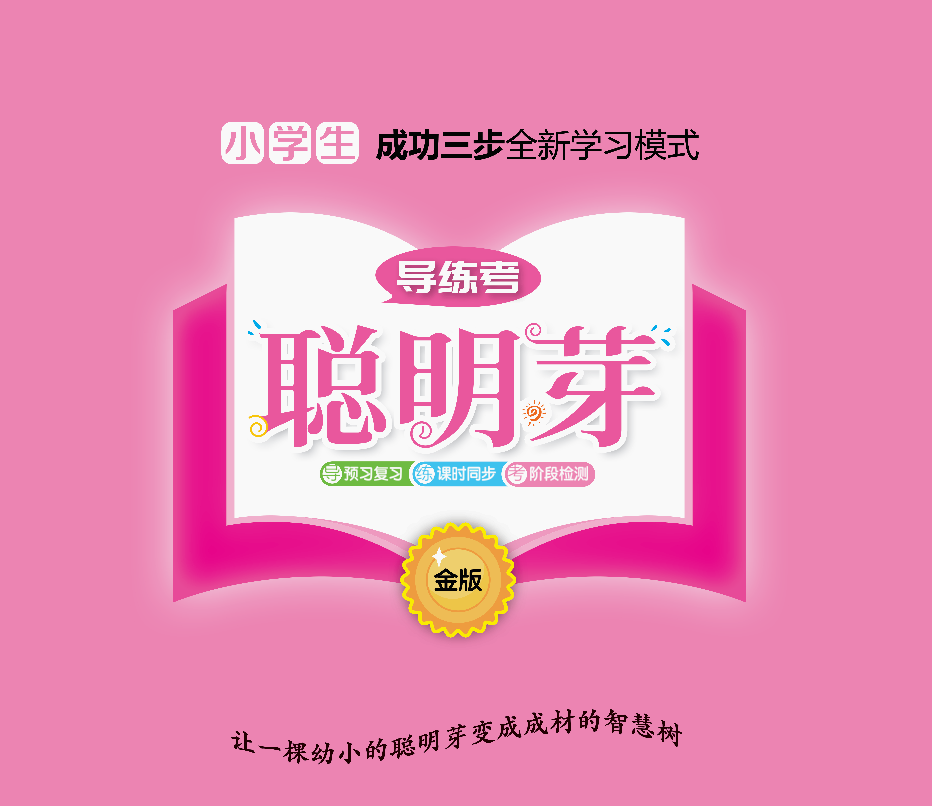